As fases básicas de desenvolvimento no LumisXP
Criando os serviços necessários (se for o caso)
Ambiente de desenvolvimento
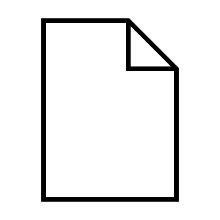 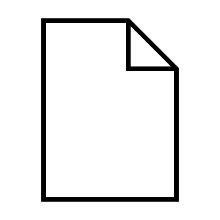 Serviço
Arquivos estáticos (CSSs, JSs, imagens etc)
Arquivos de backend (definições, classes, properties etc)
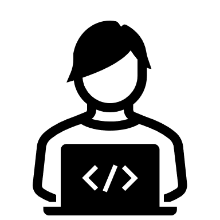 IDEs, editores de texto etc
Criando a estrutura da solução
Ambiente de desenvolvimento
Estrutura
Controle de acesso
Instâncias de serviço
Canais
Grupos locais
Instâncias de interface
Páginas
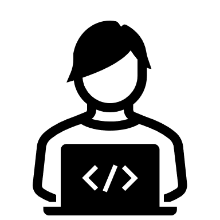 Portal Studio
A estrutura de uma solução em LumisXP
Fazem parte da estrutura de uma solução:
Instâncias de serviço
Instâncias de interface
Páginas
Canais
Controle de acesso
Configurações feitas em um desses elementos
Outros elementos que veremos mais adiante
Não fazem parte da estrutura:
Serviços (e suas interfaces)
Configurações que não são feitas em um dos elementos na lista anterior
Formato da estrutura
Estrutura
Notícias
Eventos
Notícias
Blog
Home
Contato
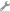 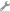 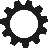 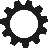 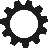 Notícias
b2c.
publicadores
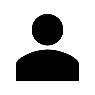 B2C
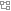 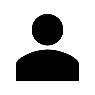 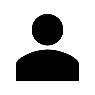 Notícia A
Página inicial
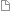 Notícia B
Resultado da Busca
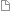 Notícia C
Notícias
Notícia D
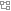 Instância de interface de lista de notícias
Notícia E
Lista
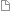 Detalhe
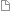 Eventos
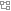 Lista
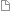 Detalhe
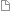 Local de criação dos artefatos da solução
A estrutura quando criada pelo Portal Studio fica armazenada no banco de dados
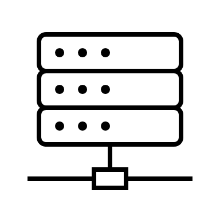 O serviço é registrado no LumisXP via deploy
Ao realizar o deploy, algumas informações do serviço são adicionadas no banco de dados
Ambiente de desenvolvimento
Servidor de aplicação
A estrutura é escrita em arquivos no código-fonte do projeto através de um processo chamado Exportação de Estrutura
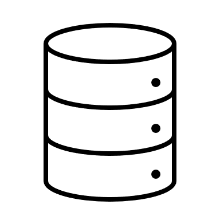 Escreve código-fonte do serviço
Cria a estrutura do projeto no Portal Studio
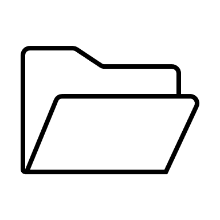 Banco de dados
Diretório de código-fonte do projeto
Serviços, estrutura, endpoints REST, assets estáticos etc.
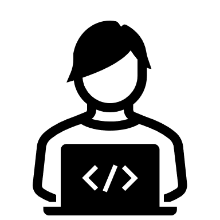 Deploy
Ambiente local
Serviços
Nativos
Ambiente QA
Serviços
Notícias
Álbum
Blog
Busca
Conteúdo HTML
Enquetes
Login
SEO
XPTO
Notícias
Álbum
Blog
Busca
Conteúdo HTML
Enquetes
Login
SEO
XPTO
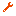 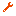 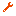 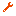 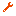 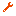 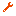 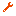 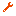 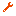 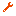 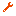 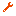 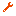 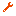 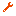 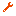 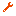 Nativos
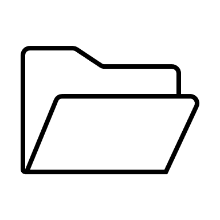 ...
Customizados
Código-fonte do projeto
...
Deploy
Deploy
Customizados
ServiçoXPTO